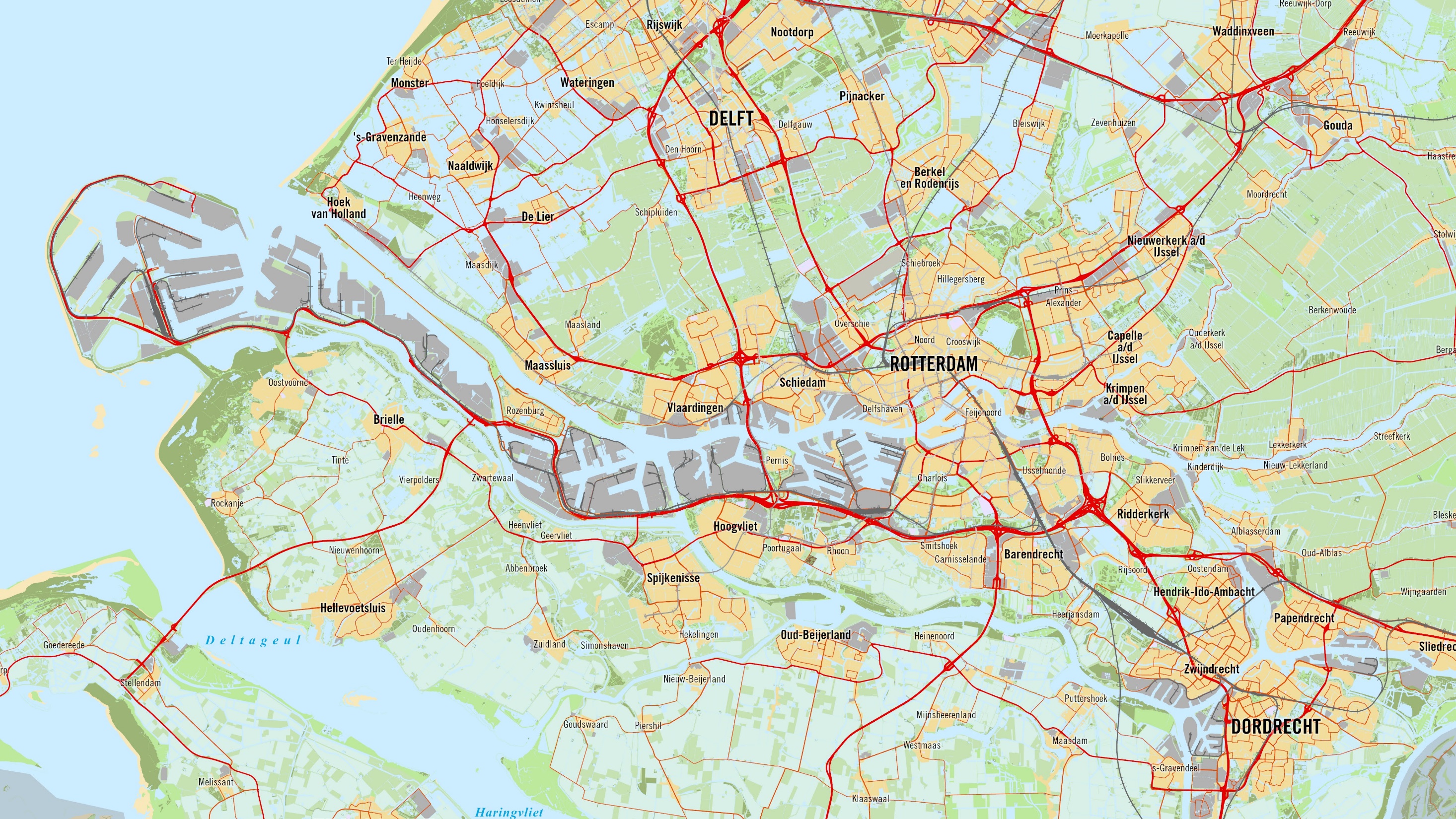 Power of Python for GIS
Aristotelis Kandylas & Garrett Speed
Geo Data Team

Jelle Treep
Research Engineering
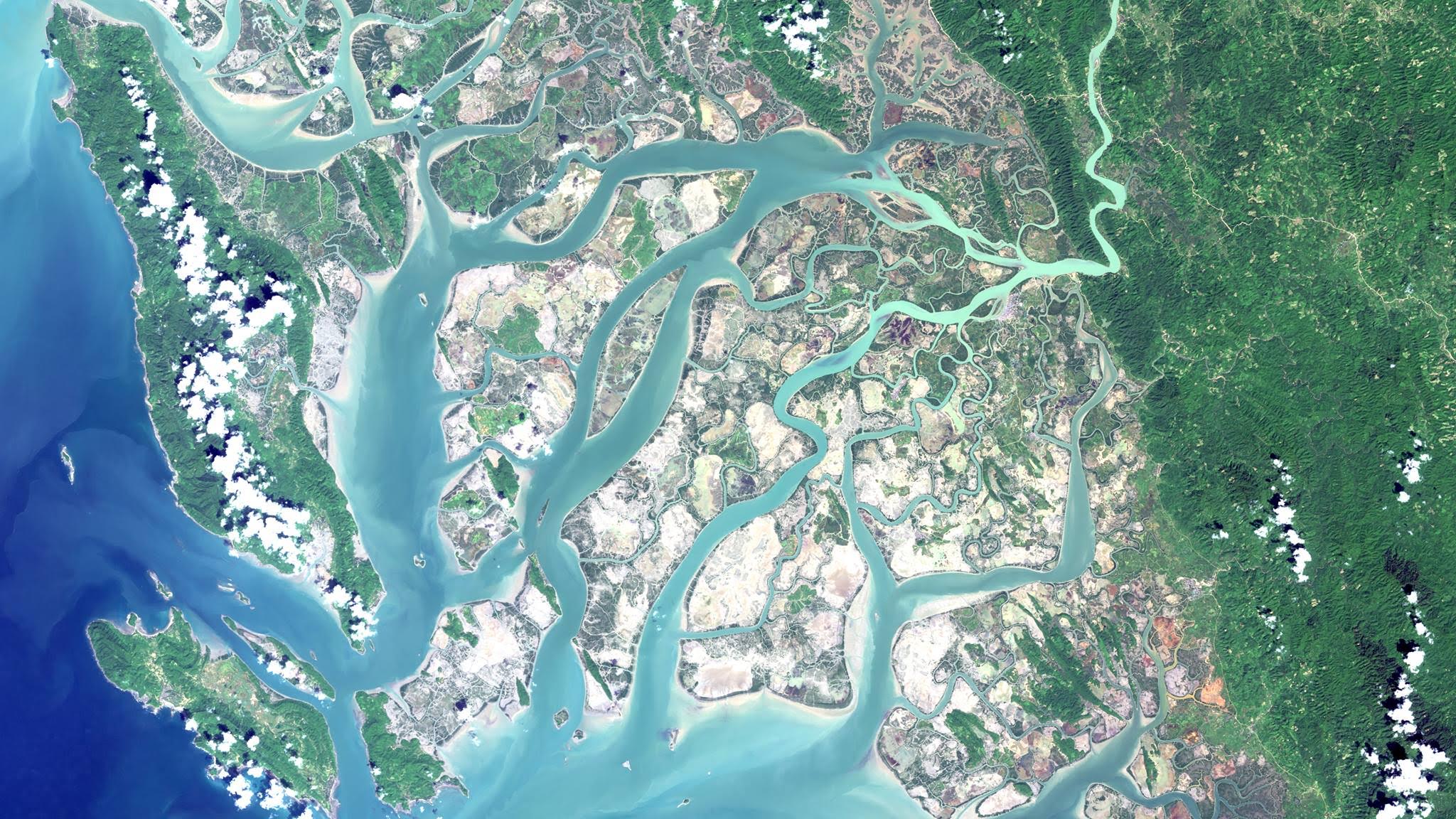 Introduction to Geo Data Team and Research Engineering
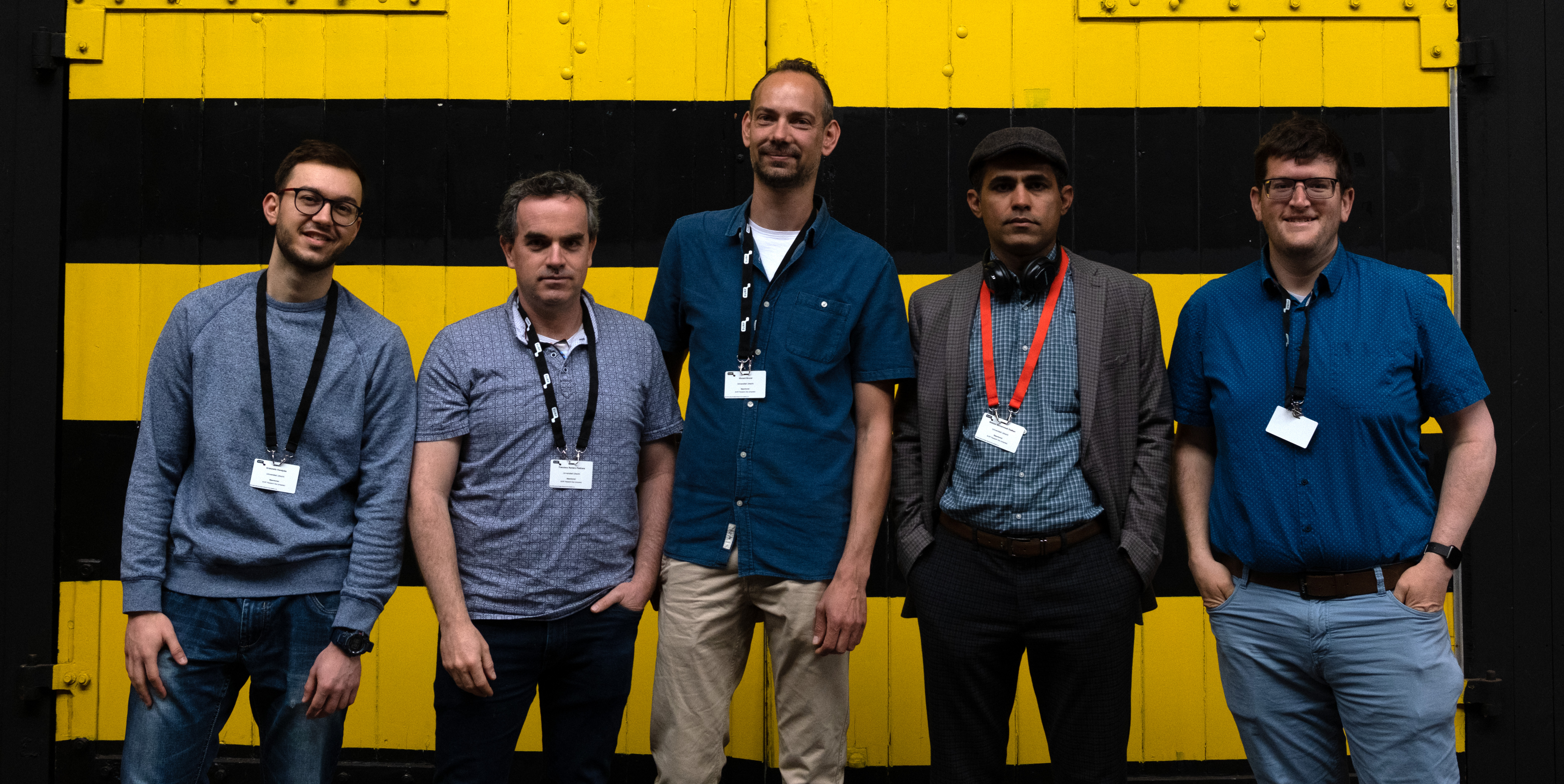 Geo Data Team
Data Coordinator, Data Stewards, and Faculty Privacy Officer
In the Geosciences faculty to help:
Manage, Organize, Publish, & Archive Data
Make Data FAIR and as Open as possible
Comply with the GDPR (AVG)
Interface with GeoICT and Research Support Office (RSO)
Geo-Data-Support.sites.uu.nl
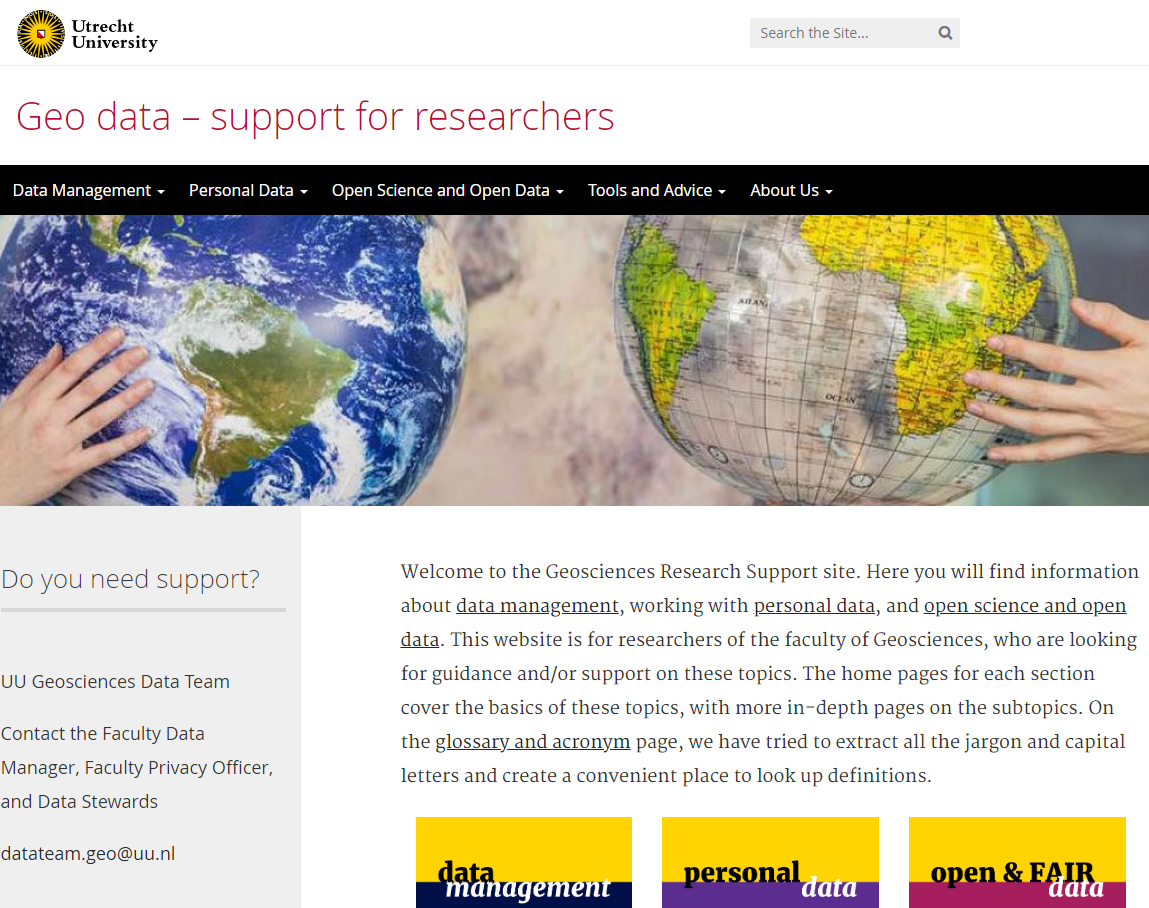 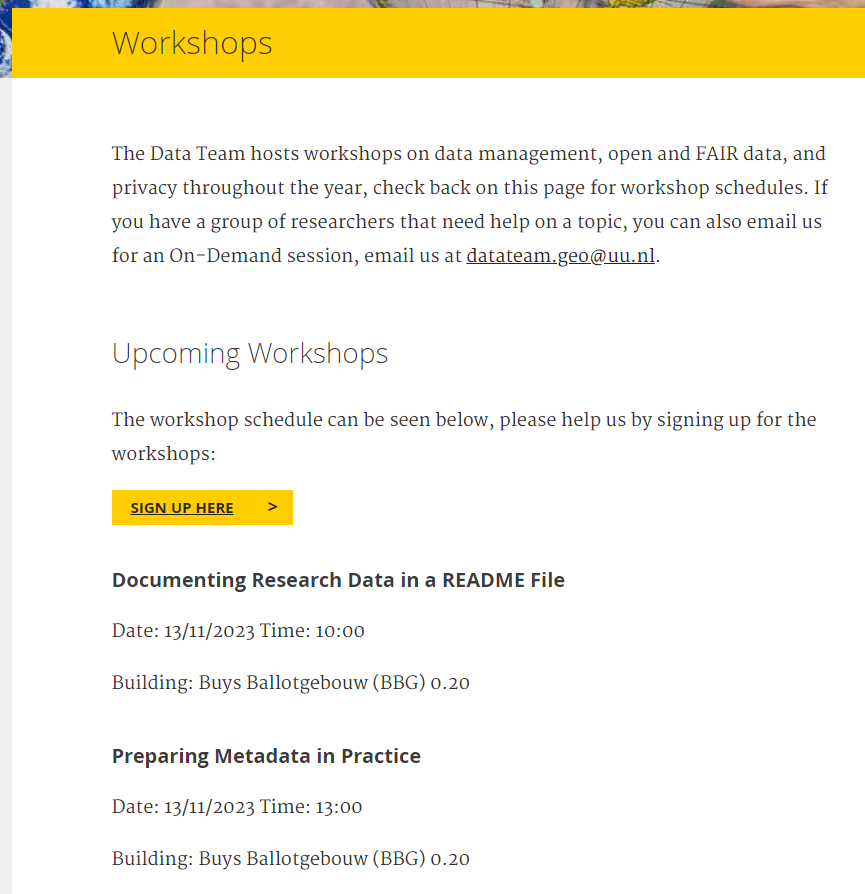 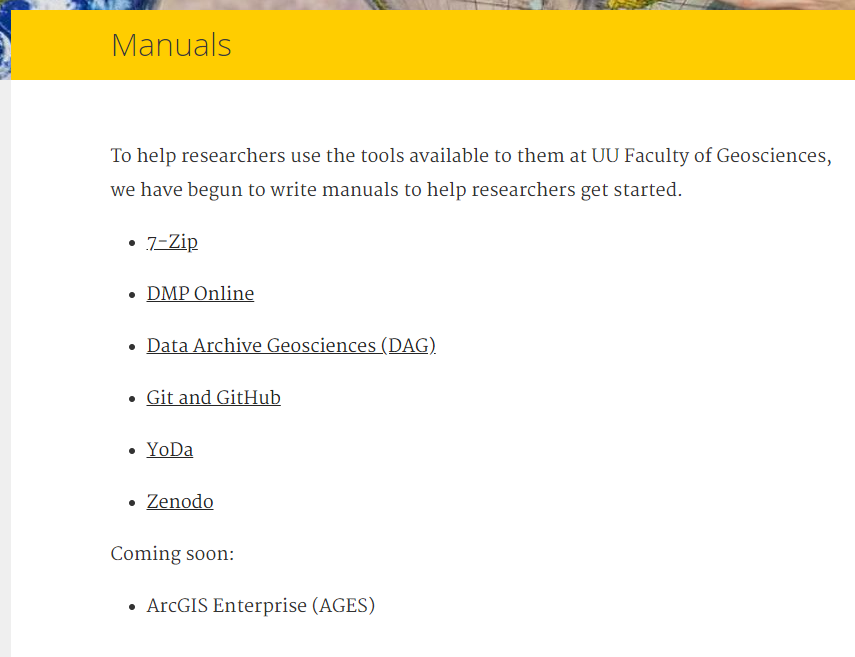 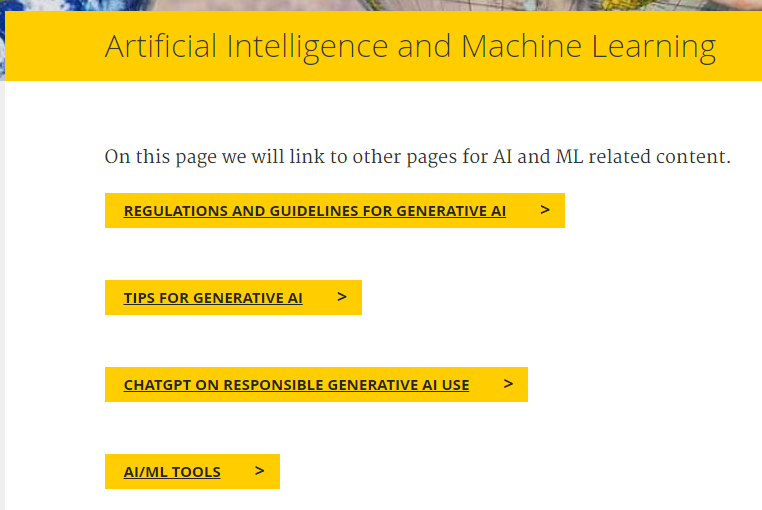 Data & Privacy Workshops
Workshops held in October, November, February, March
Topics include:
How to manage and organize your data
Where to store your data
How to document your data
How to publish your data
How to comply with the GDPR
Introduction to programming topics
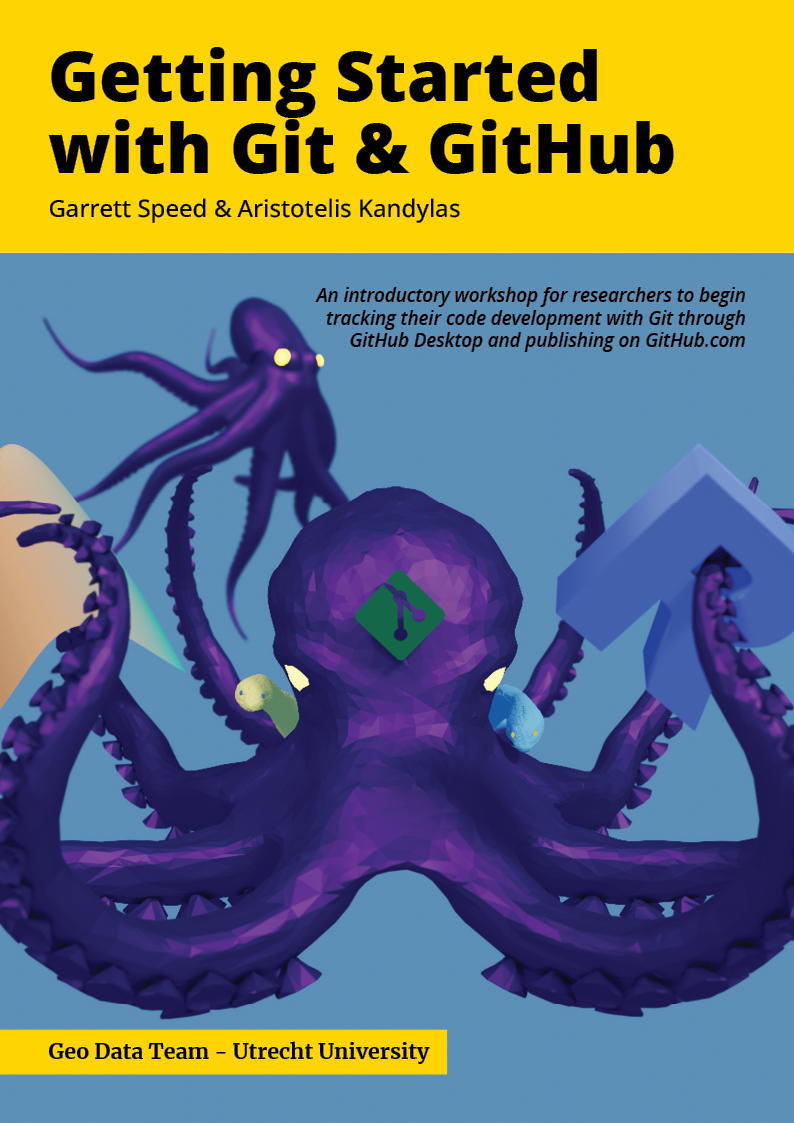 Git & GitHub
Git helps you track changes in your code
GitHub helps you publish and collaborate writing code
Getting Started with Git & GitHub workshop held monthly
Collaborating with Git & GitHub coming soon
Slides and eBook on Zenodo
Open Office Hours
Geo Data Team in the Faculty
Faculty Wide Wednesdays @ 15u on Teams
Department Specific available on our websitehttps://geo-data-support.sites.uu.nl/open-office-hours/  
Research Data Management Support in the Library
Mondays 15-17 by the checkout counter
Who is there to help?
RDM Professionals from the library
Research Engineering
RDM and Privacy Professionals from the faculties
Technical Expertise Network (TEN)
Microsoft Teams channel for the Faculty of Geosciences
Collection of eBooks and learning materials for R and Python
Help channels to discuss issues in R, Python, GIS, High Performance Computing (HPC), and other tech
Network with your Faculty!
Research Engineering
Mission:
increase research impact through promoting advanced digital technologies

Services:
Consultancy (Python, R, HPC, Git, Machine learning, Cloud)
Hands on project support (3 months free of charge)
Infrastructure
Courses (python, best practices reproducible code)
Where to find us:
RDM website
Walk in hours, Programming cafe
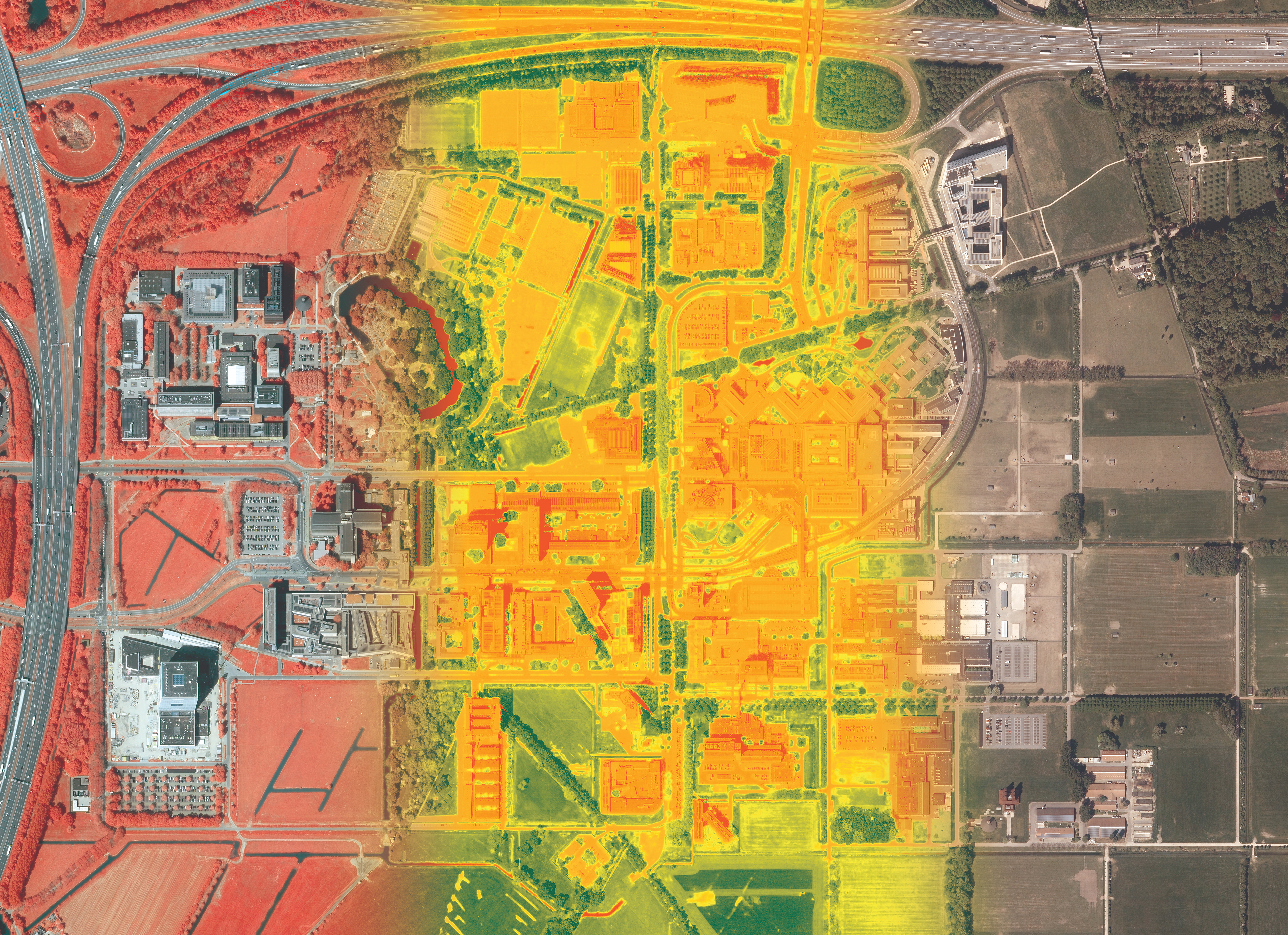 Introduction* to GIS Data Types
*accelerated
Tabular
CSVs, Spreadsheets, Tables
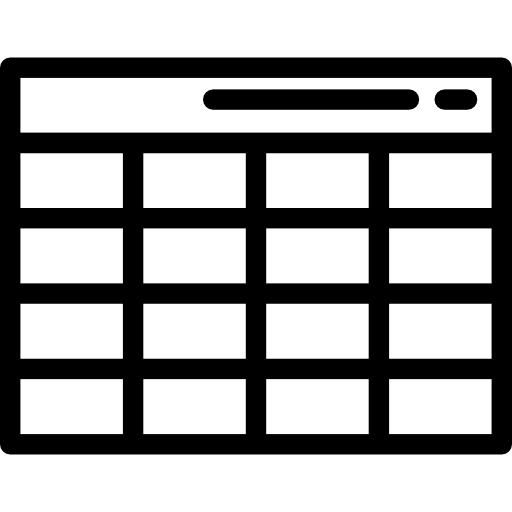 Columns:  represent attributes/
characteristics of those features e.g. names, land use category, total area etc.
Rows:  represent features e.g. point, line or polygon etc.
Vectors
Vector, or feature classes
Points: observation locations
Lines: location of roads (e.g. navigation)
Polygons: geomorphological unit, countries
Point Clouds
3D vector data sets comprising numerous spatial data points.
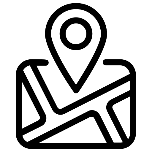 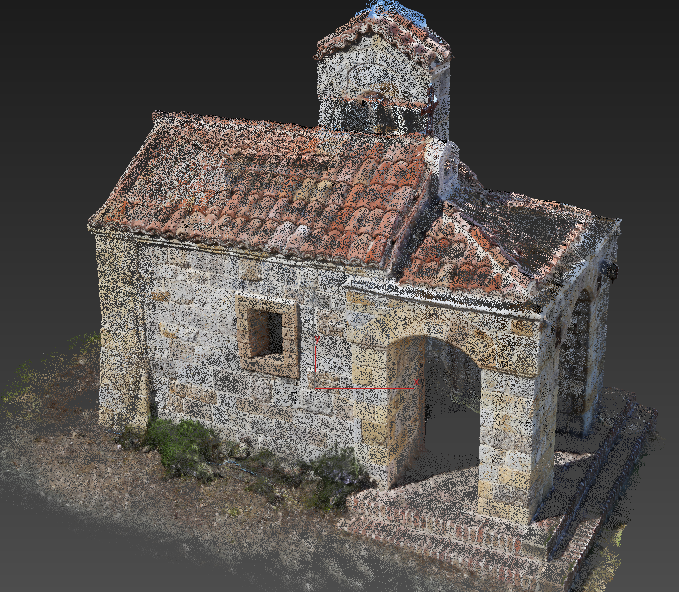 Represent real-world objects and surfaces using X, Y, and Z coordinates.
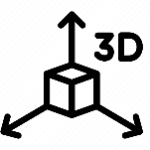 Generated using LiDAR or photogrammetry technology.
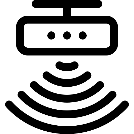 Applications: 3D modeling, spatial analysis and urban planning
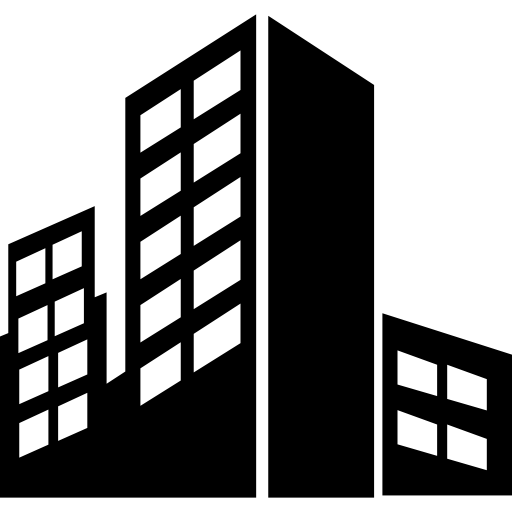 Source: https://www.e-education.psu.edu/geogvr/node/855
Rasters
Rasters
Everything Else
Thematic
Images
Rendered
Monochromatic
Measurements
Classification
Scanned Maps
Natural Color
False Color
Elevation
Land Use
Land Cover
Multispectral
RADAR
Suitability
Hyperspectral
Interpolation
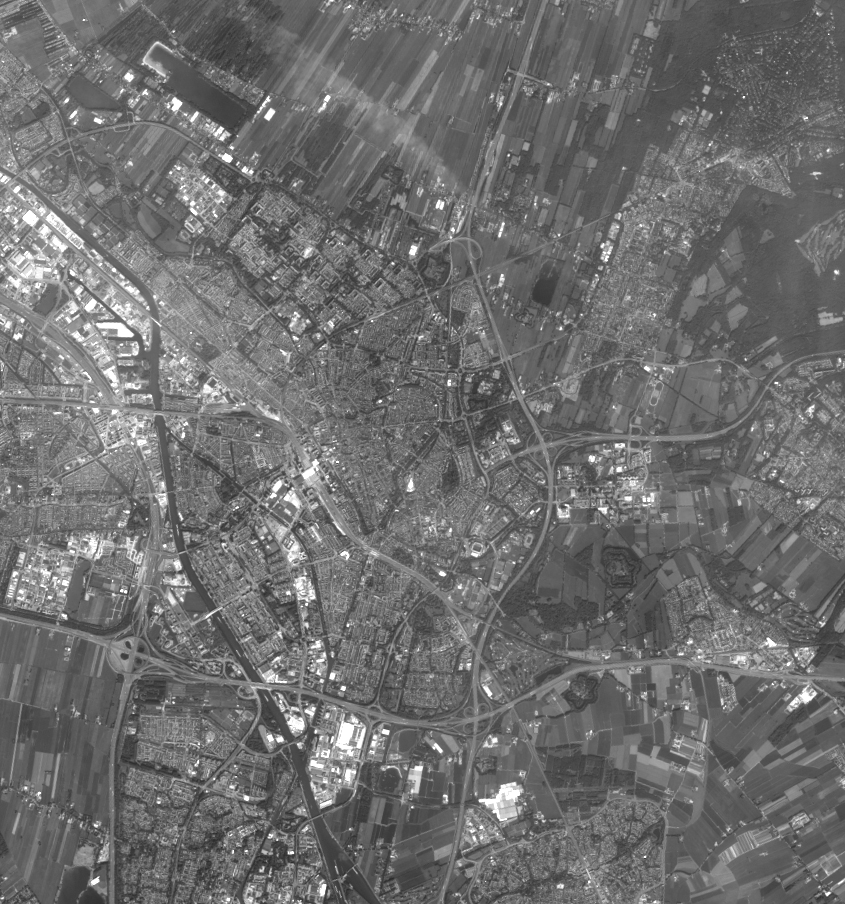 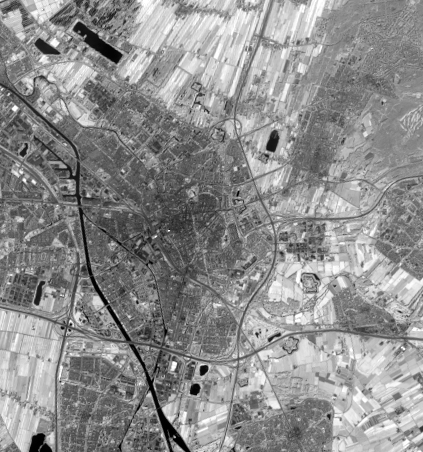 Near-Infrared
Panchromatic
Imagery: Monochromatic
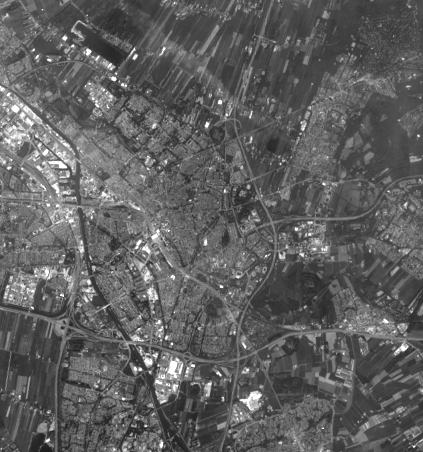 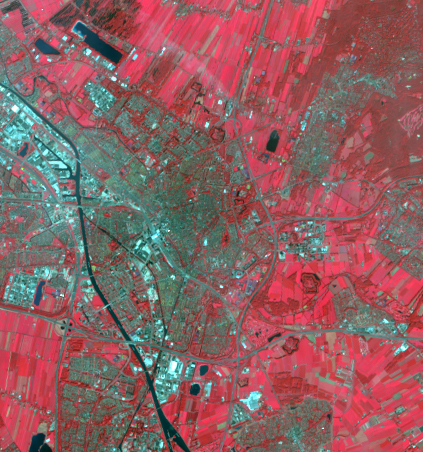 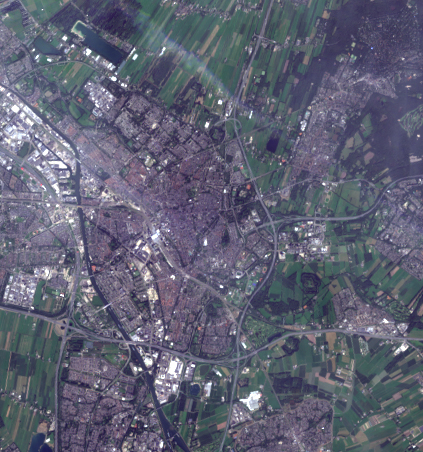 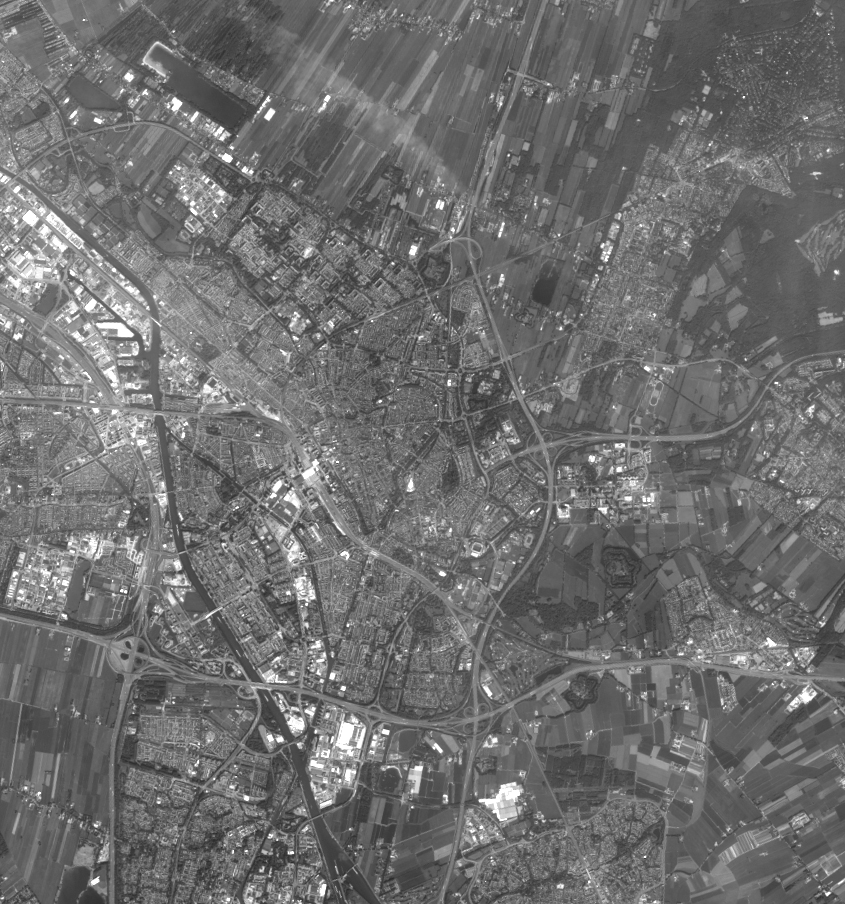 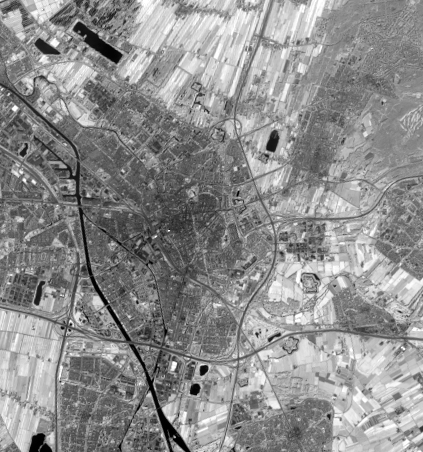 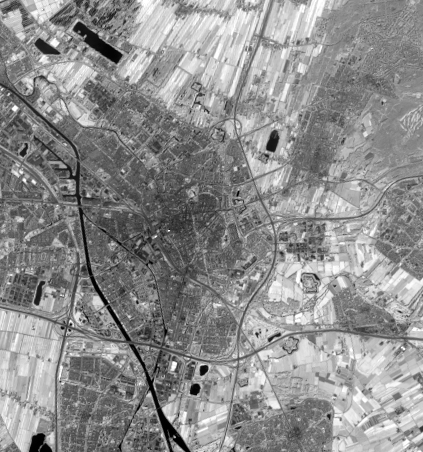 R
NIR
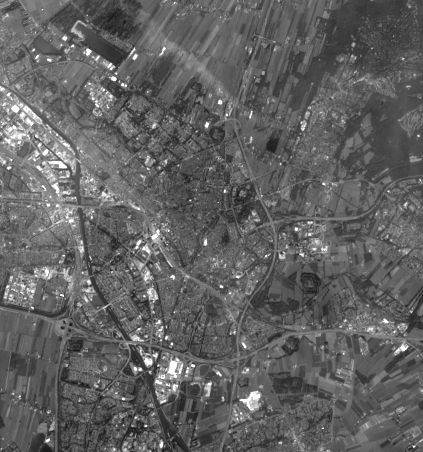 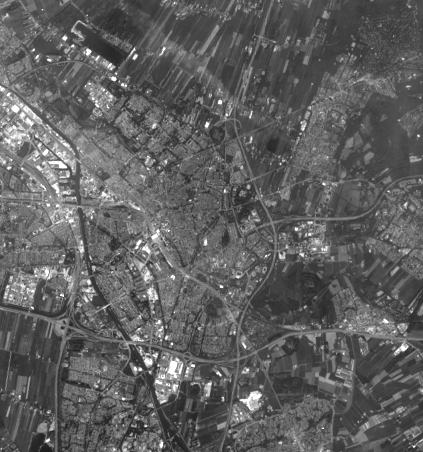 G
R
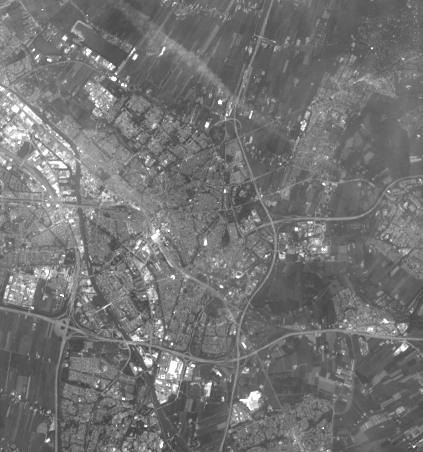 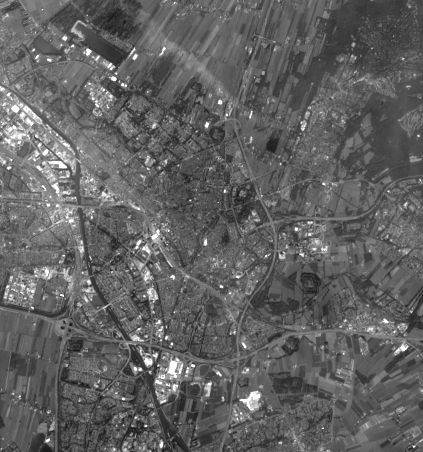 G
B
Imagery: True Color & False Color
Imagery: Multi- & Hyper-Spectral
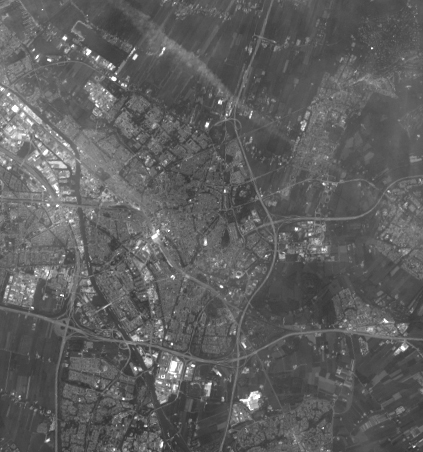 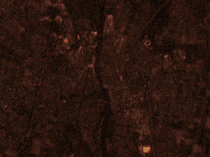 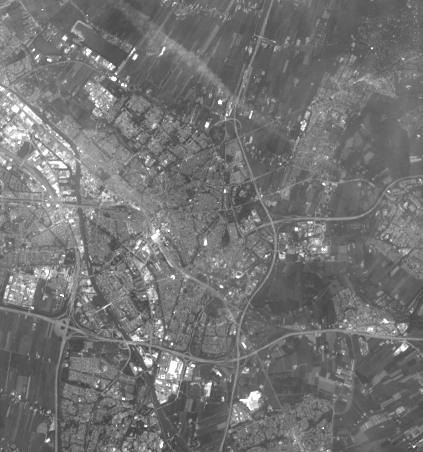 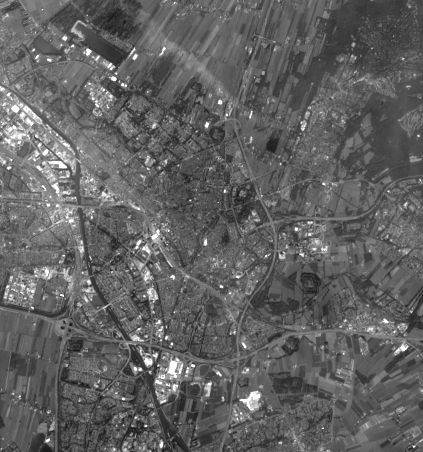 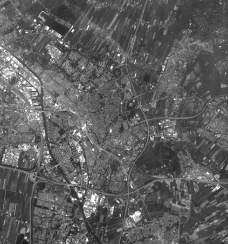 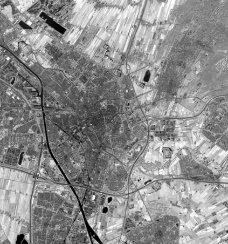 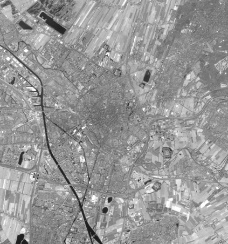 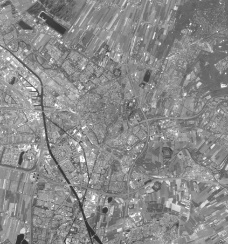 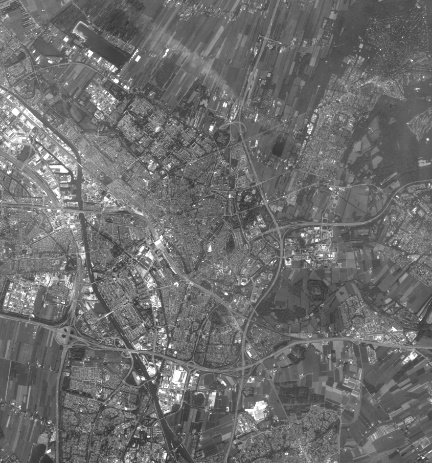 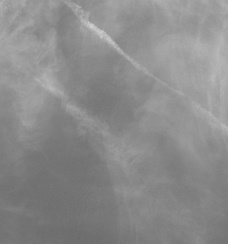 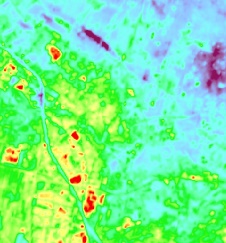 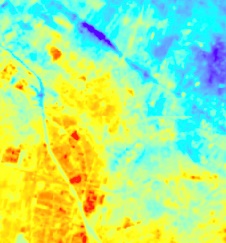 Data for this prepared in a Jupyter notebook
Thematic Rasters: Elevation
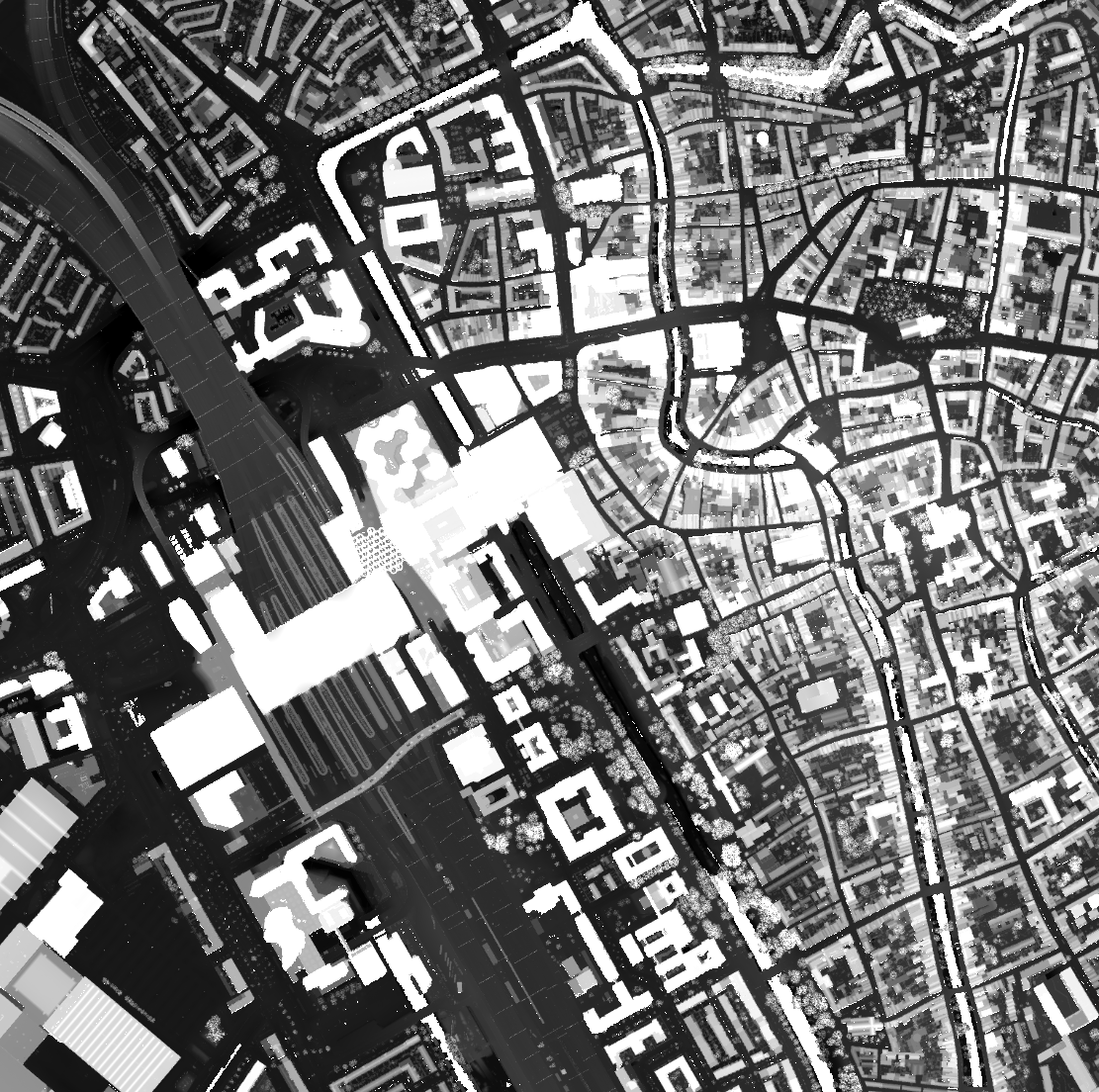 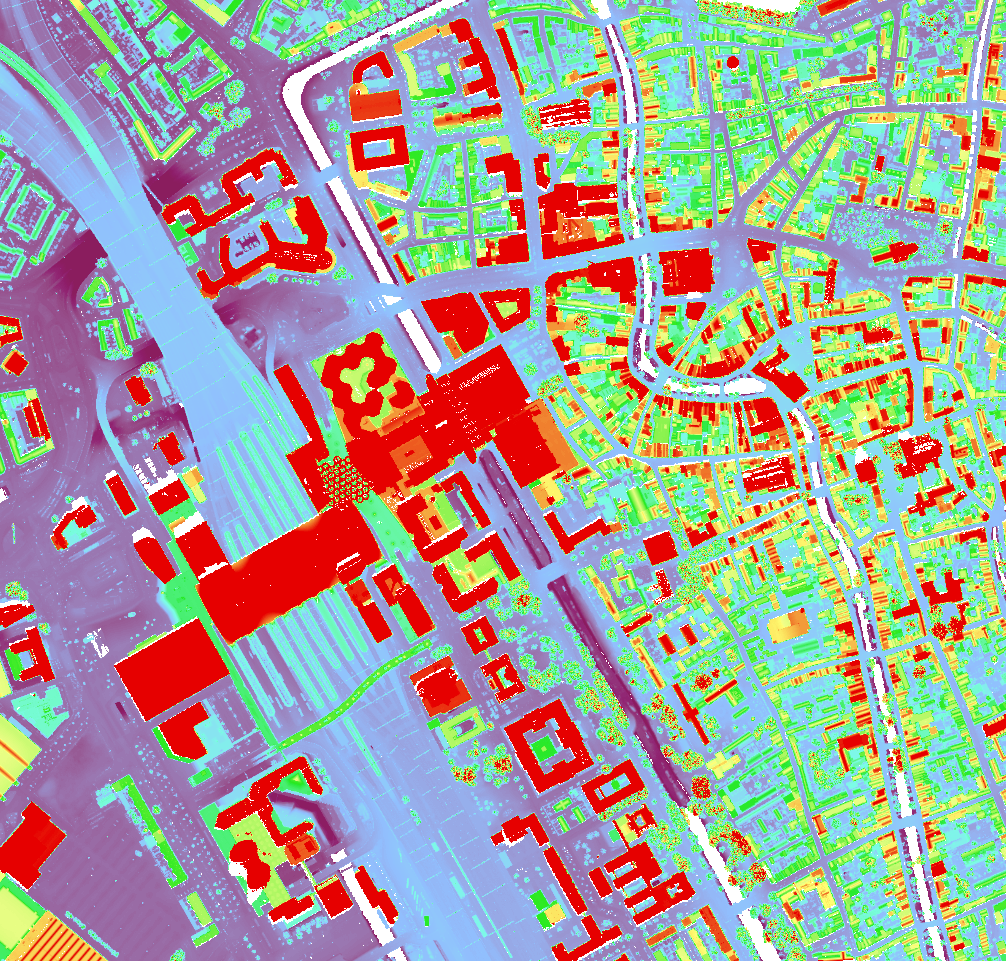 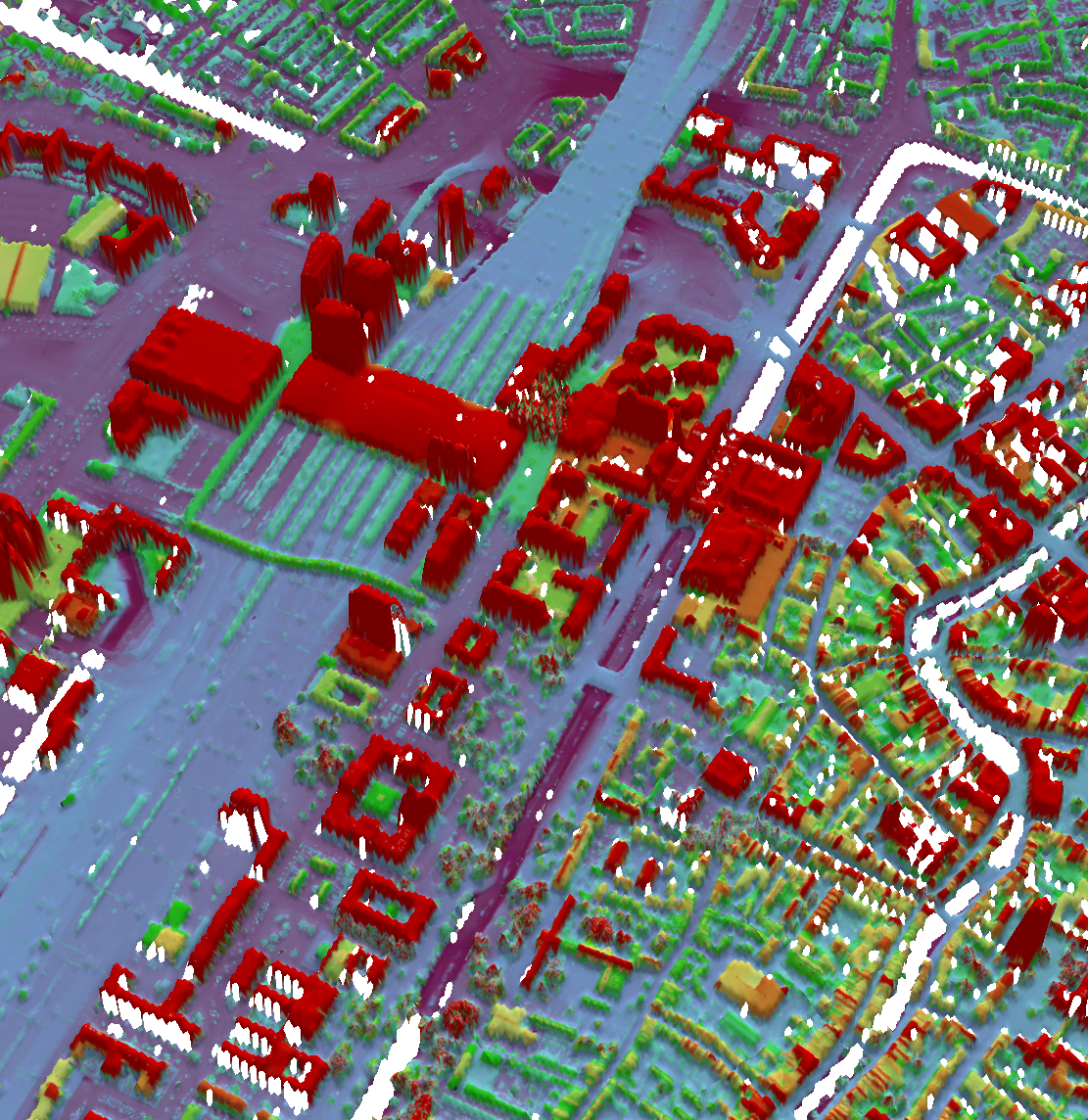 OGC Web Services
Examples of OGC Services
Set of standards developed by the Open Geospatial Consortium (OGC)
Enable the exchange of geospatial data and services over the internet using HTTPS, JSON and XML
Facilitate interoperability and sharing of geographic/geospatial information and services between different systems and organizations.
WMS
WFS
WCS
WMS vs WFS
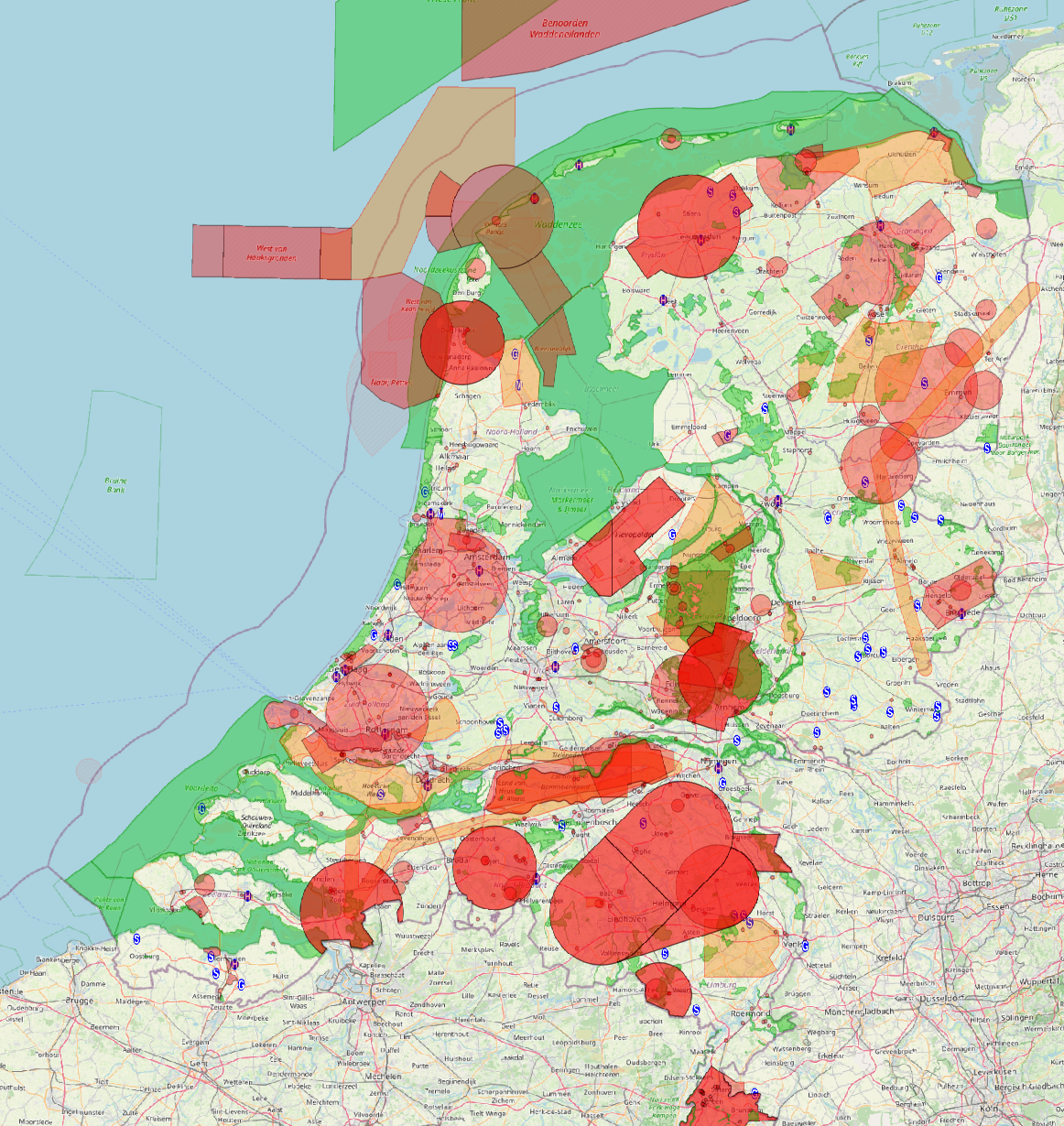 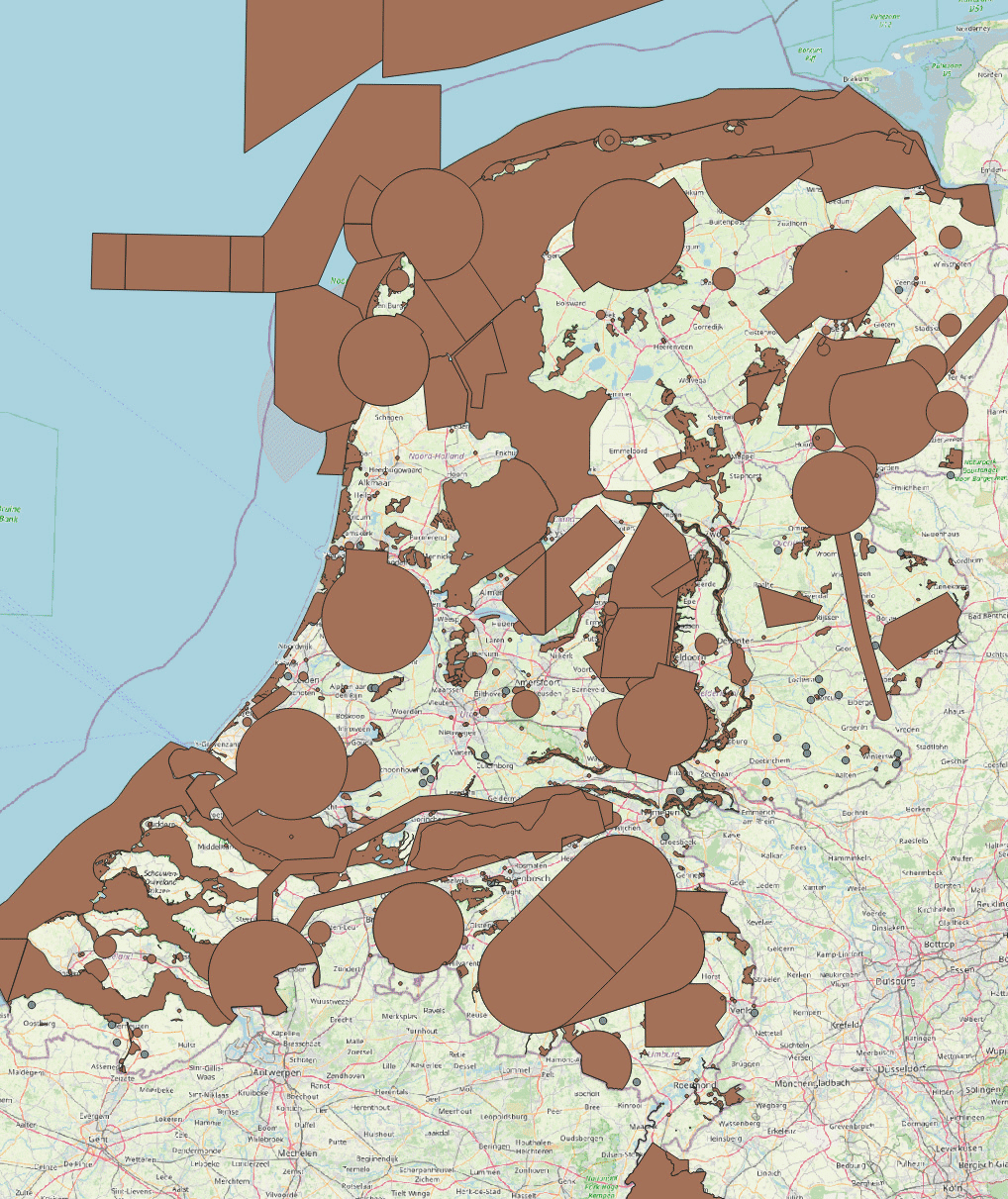 Vector and Tabular Data
Pre-stylized Raster Maps
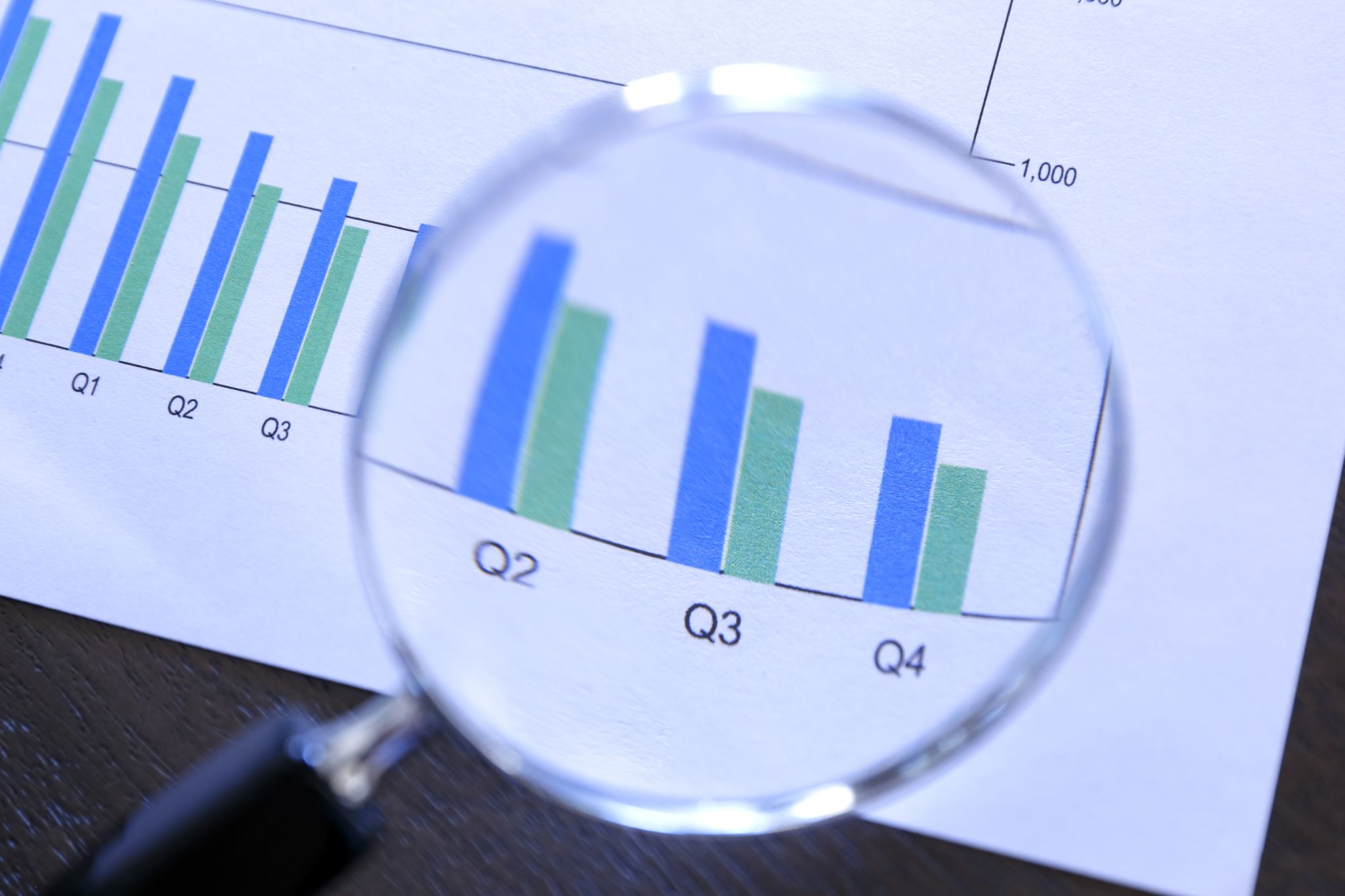 Where to Find Data
PDOK
Sentinel 1, 2, 3, 5p
CBS
EU INSPIRE
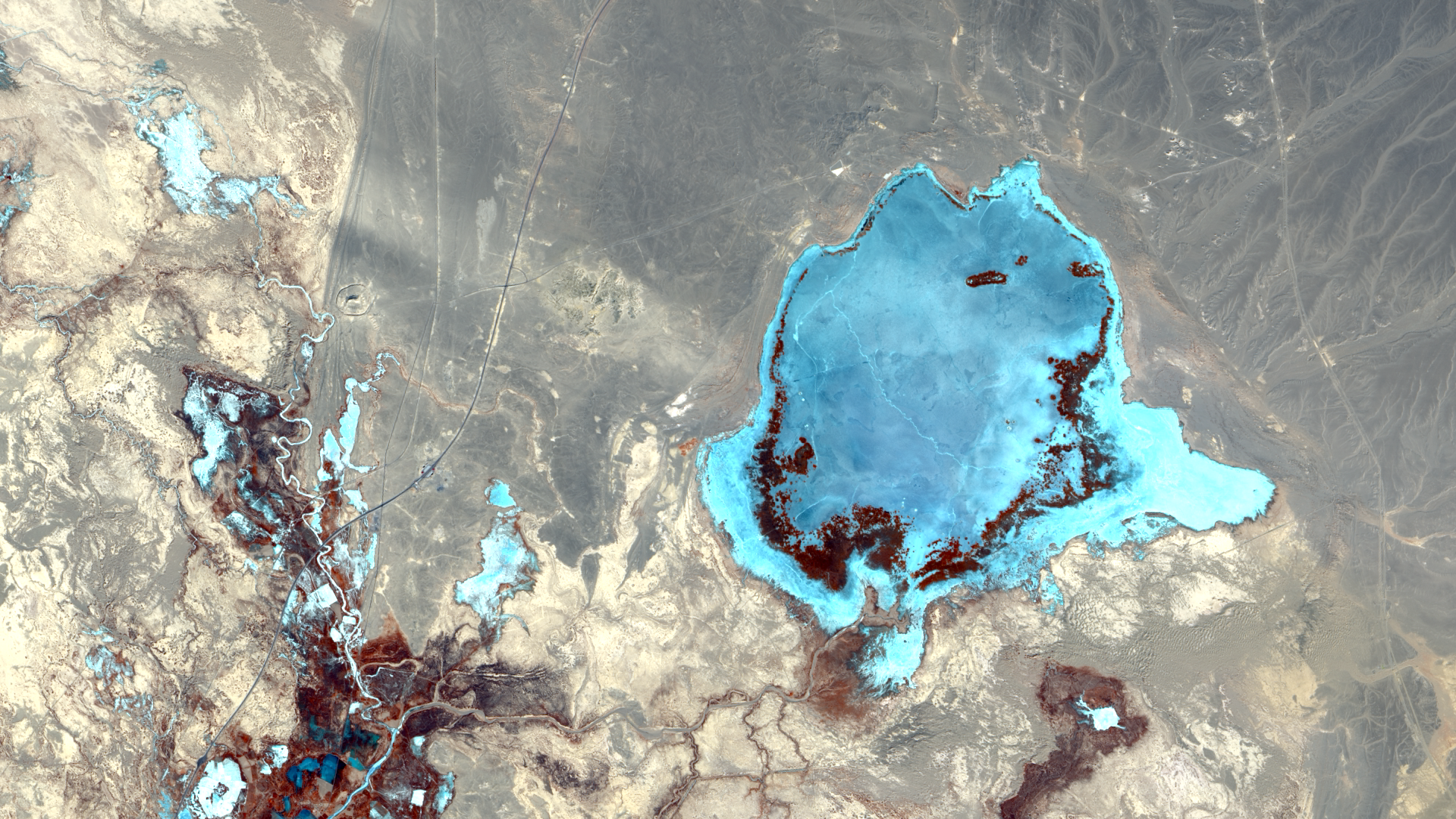 Introduction to Python
What is Python?
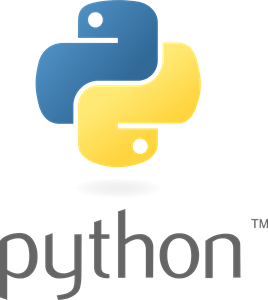 Data Types in Python
What can you do with Python?
Anything…
What about other Languages?
What about "Faster" Languages?
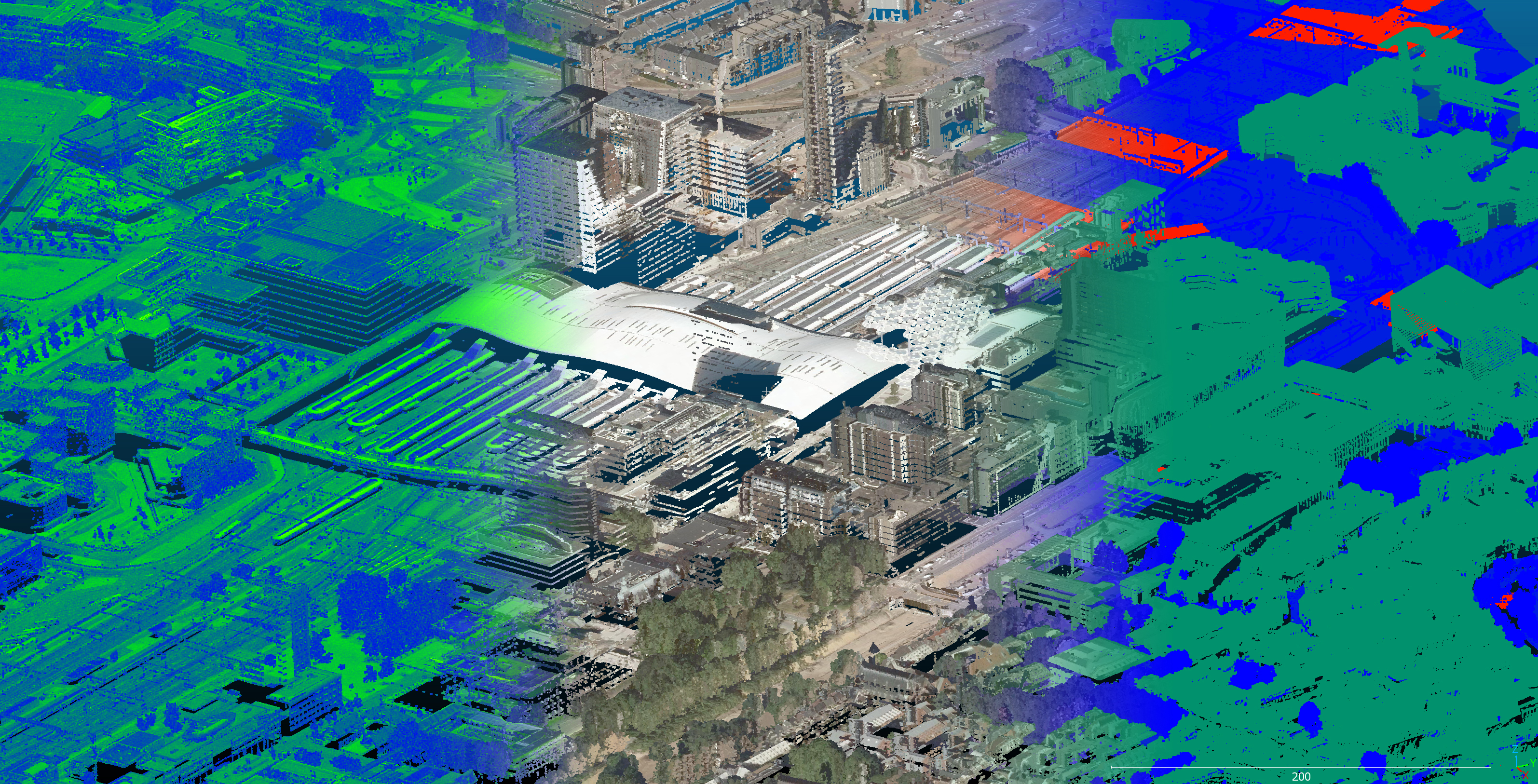 Python Libraries
For reference
Popular math and array library
Super-fast, better than the built-in math library
Low level library for manipulating arrays/matrices
https://numpy.org/
Alternatives: CuPy
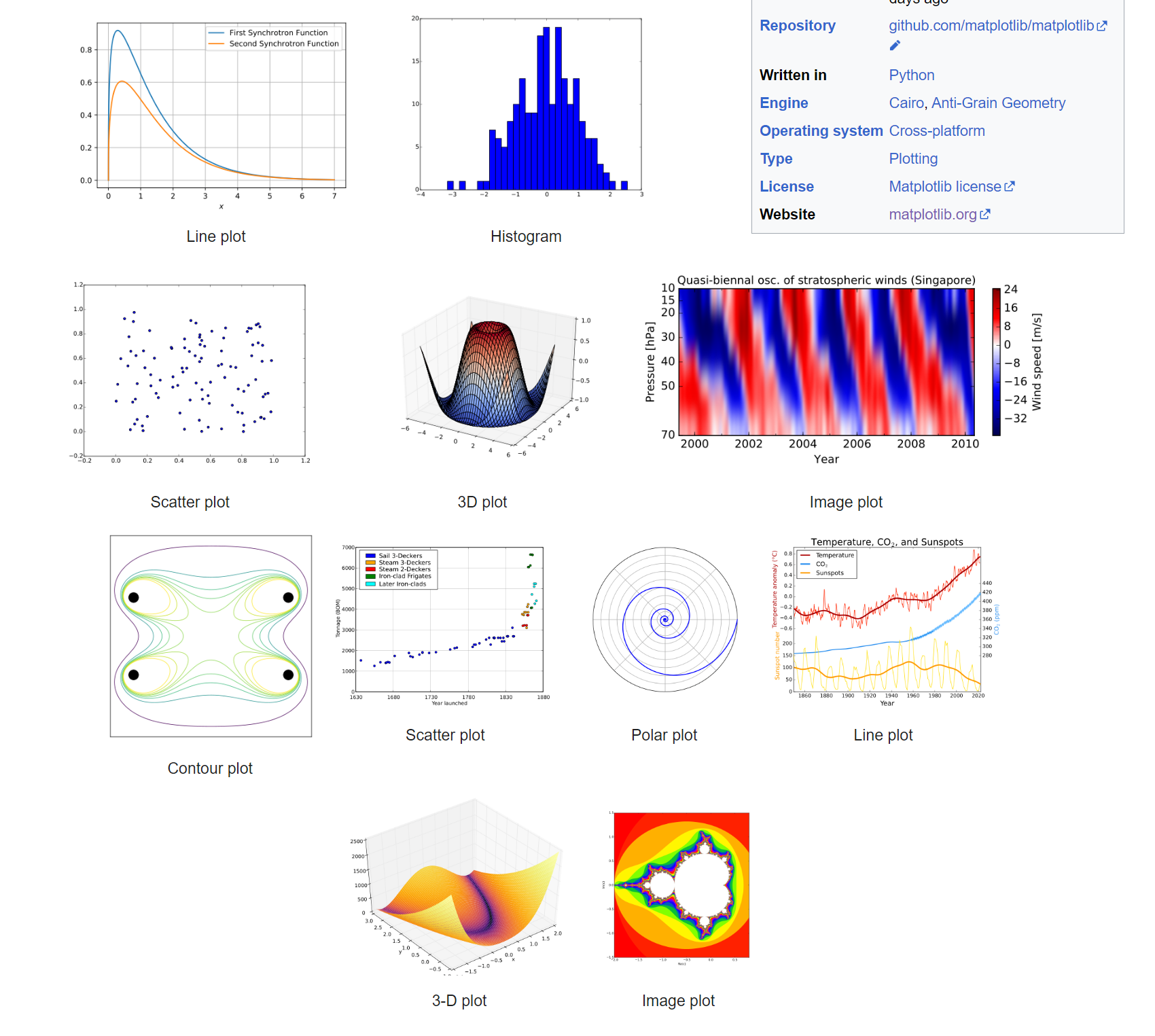 Graphing library based on Matlab's graphing functionality
https://matplotlib.org/
Alternatives: Seaborn, plotly, bokeh
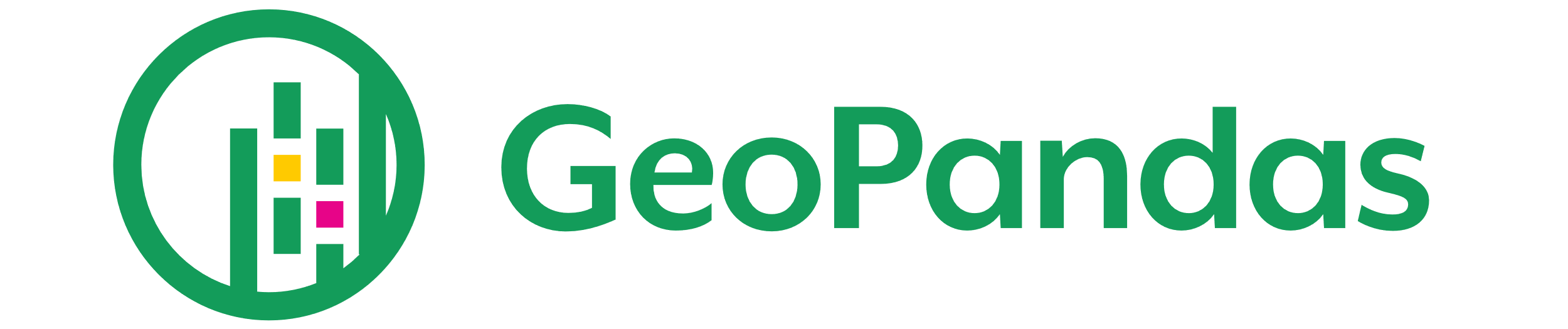 Used for loading and managing tabular data
Loads data into powerful data frames (data objects in Python)
Built on top of Numpy, and with Matplotlib
https://pandas.pydata.org/
Built on top of Pandas, Fiona, and Shapely
Used for loading and managing vector data with tabular data
https://geopandas.org/en/stable/
Alternatives: polars
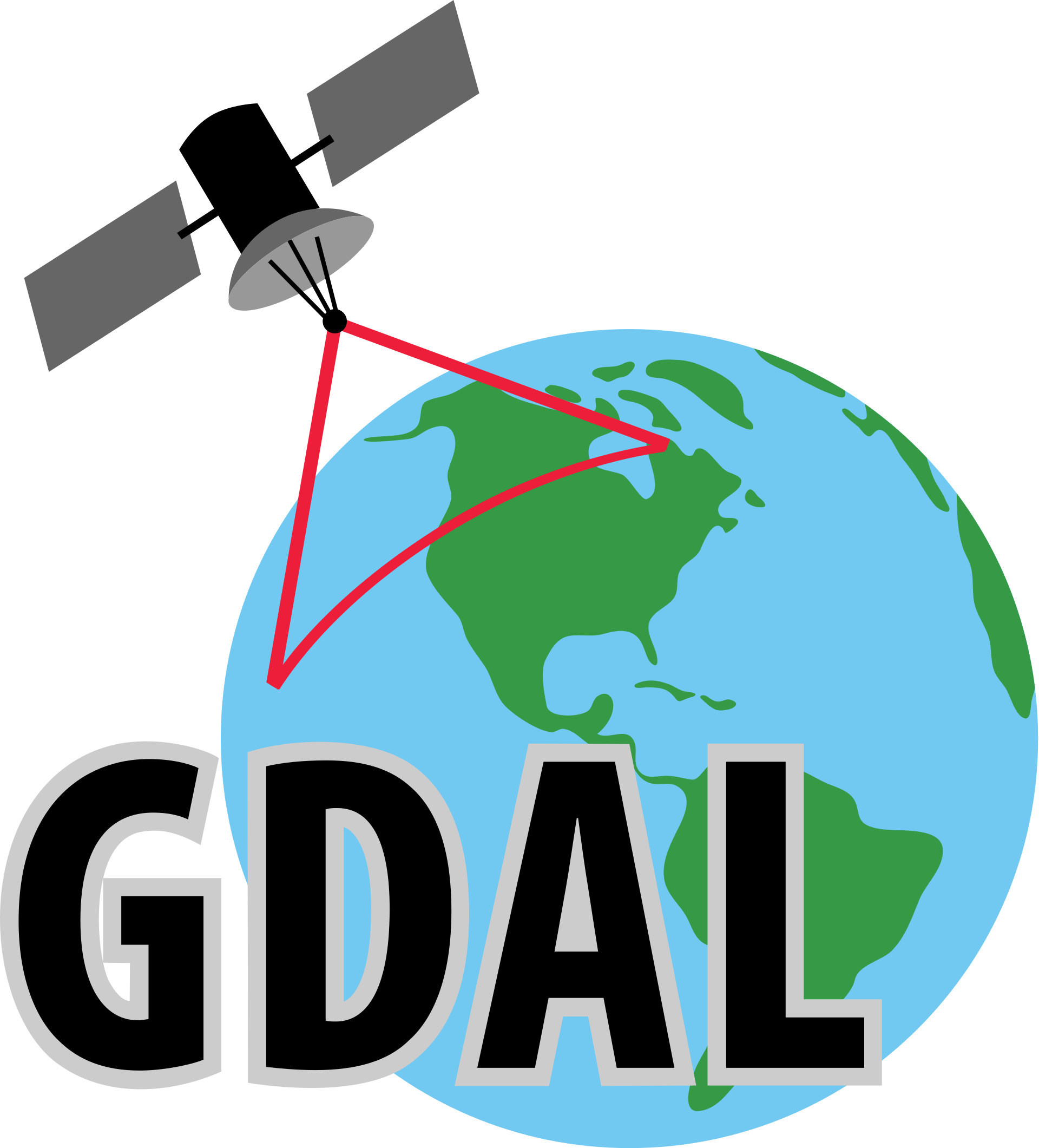 Geographic Data Abstraction Library
Powerful library for analyzing all types of GIS data
Basis for many GIS Python libraries
Difficult to install on Windows
https://gdal.org/
Point Data Abstraction Library
The GDAL for point cloud data
https://pdal.io/
Fiona + Shapely
Used for loading, managing, and exporting geodata
GIS data specific
https://fiona.readthedocs.io/en/latest/manual.html
Used for analyzing geometric vector data
Not GIS data specific
https://shapely.readthedocs.io/en/stable/manual.html
Rasterio + Rio Family
Rasterio is a library for loading and exporting raster data
Can also perform raster math
Built on Numpy
https://rasterio.readthedocs.io/
rio-tiler – Making raster tile datasets
rio-mbtiles – Put raster tiles in the mbtiles standard format
rio-pansharpen – for making higher res imagery with panchromatic bands
rio-colormap – apply colors to rasters based on rules
rio-vrt – build a virtual raster from many datasets
rio-terrain – elevation analysis
rio-stac – for organizing imagery spatially and temporally
rio-cloudmask – find the clouds in imagery
XArray + rioXArray
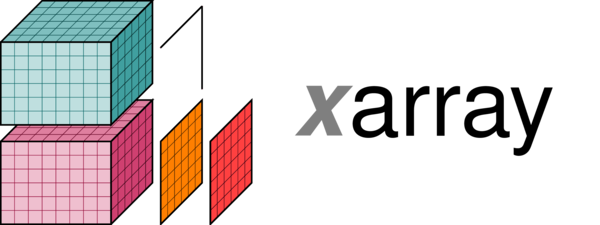 For working with large dimensional arrays (such as rasters)
Popular with NetCDF
https://docs.xarray.dev/en/stable/index.html
Rasterio with an XArray analysis interface
https://corteva.github.io/rioxarray/html/rioxarray.html
Other Libraries
SciPy
Scientific Analysis
PySAL 
Spatial Analysis
Dash 
Dashboards
Leafmap
Geo analysis and mapping in Jupyter
Folium
Geo data in Leaflet.js maps
Zarr
Slicing Arrays
PySTAC
Spatio-temporal asset catalogs
PyProj
Coordinate system transformations
EarthPy
Raster visualization
HDF(5) + NetCDF(4)
Libraries and File Formats
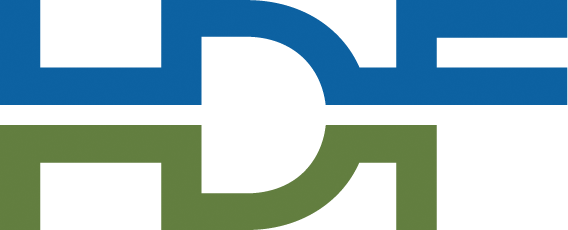 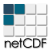 Filetype built on top of HDF5
Very popular in atmospheric/climate sciences
File format:  https://www.unidata.ucar.edu/software/netcdf/ 
Python library:https://unidata.github.io/netcdf4-python/
Heirarchical data format
For storing large amounts of data with metadata
https://www.h5py.org/
SQLAlchemy + GeoAlchemy
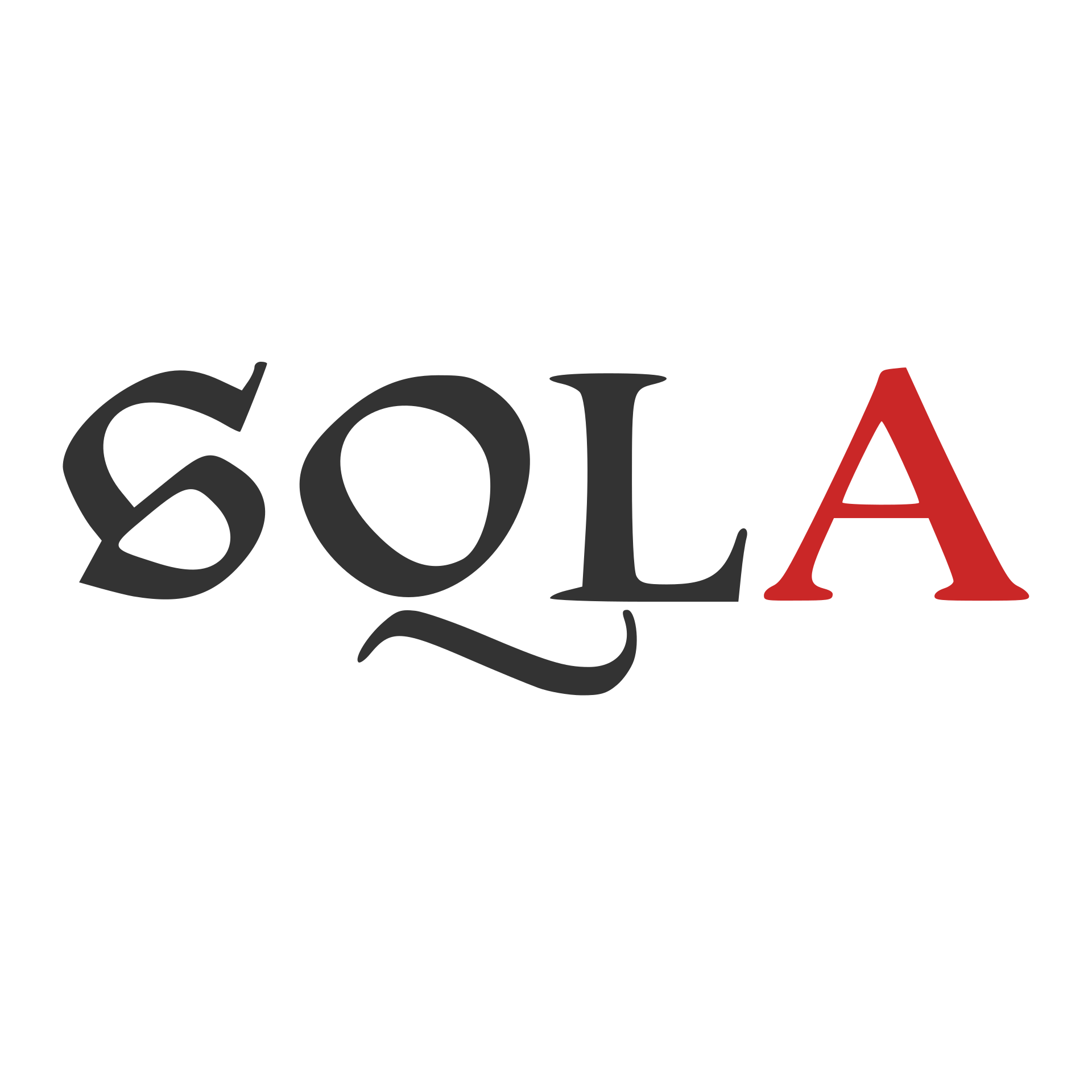 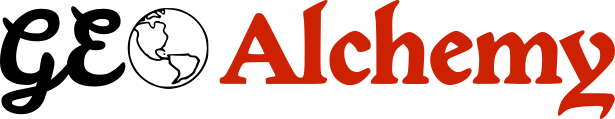 Library for working with SQL Databases
Can interact with PostgreSQL, MySQL/MariaDB, SQL Server, SQLite, and many more
https://www.sqlalchemy.org/
Built on top of SQLAlchemy
Used for geo-enabled SQL servers and tables
https://geoalchemy-2.readthedocs.io/
PyQGIS
Used for automating analysis in the QGIS software ecosystem
https://docs.qgis.org/3.28/en/docs/pyqgis_developer_cookbook/index.html
ArcPy + ArcGIS API for Python
For automating data management and some analysis on ArcGIS.com
Management of enterprise GIS environments
https://developers.arcgis.com/python/
For automating data management and analysis in the ArcGIS ecosystem
https://pro.arcgis.com/en/pro-app/latest/arcpy/main/arcgis-pro-arcpy-reference.htm
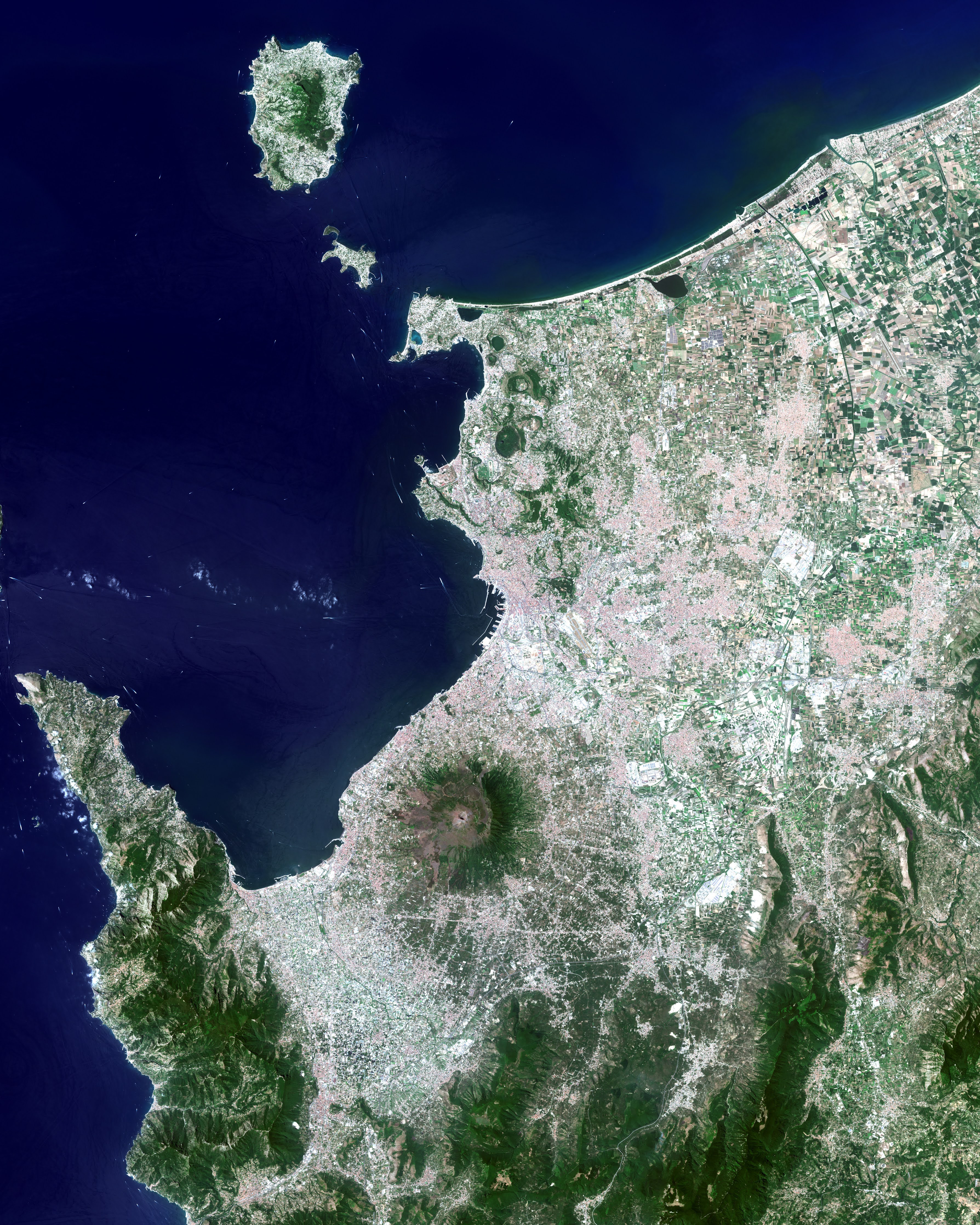 Jupyter Notebooks
What is a Jupyter Notebook?
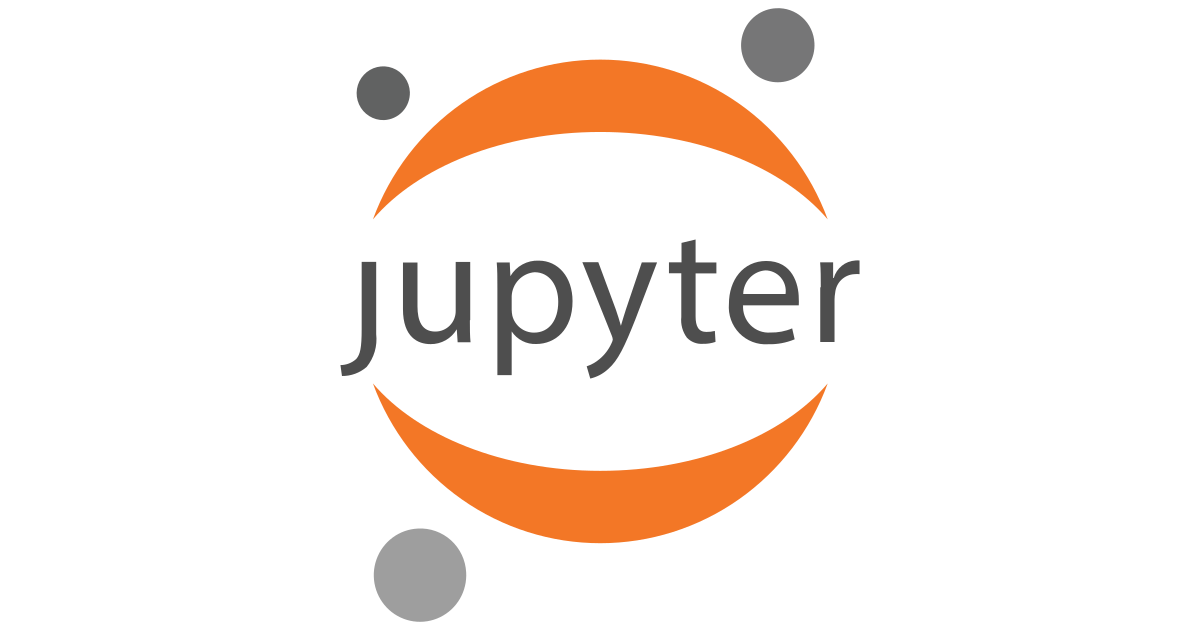 What can you do in a Jupyter Notebook?
How do I run a Jupyter Notebook?
Install Anaconda
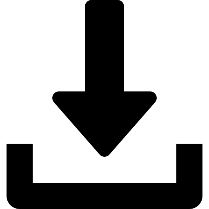 Use a cloud service
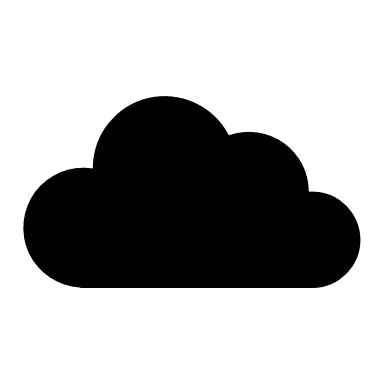 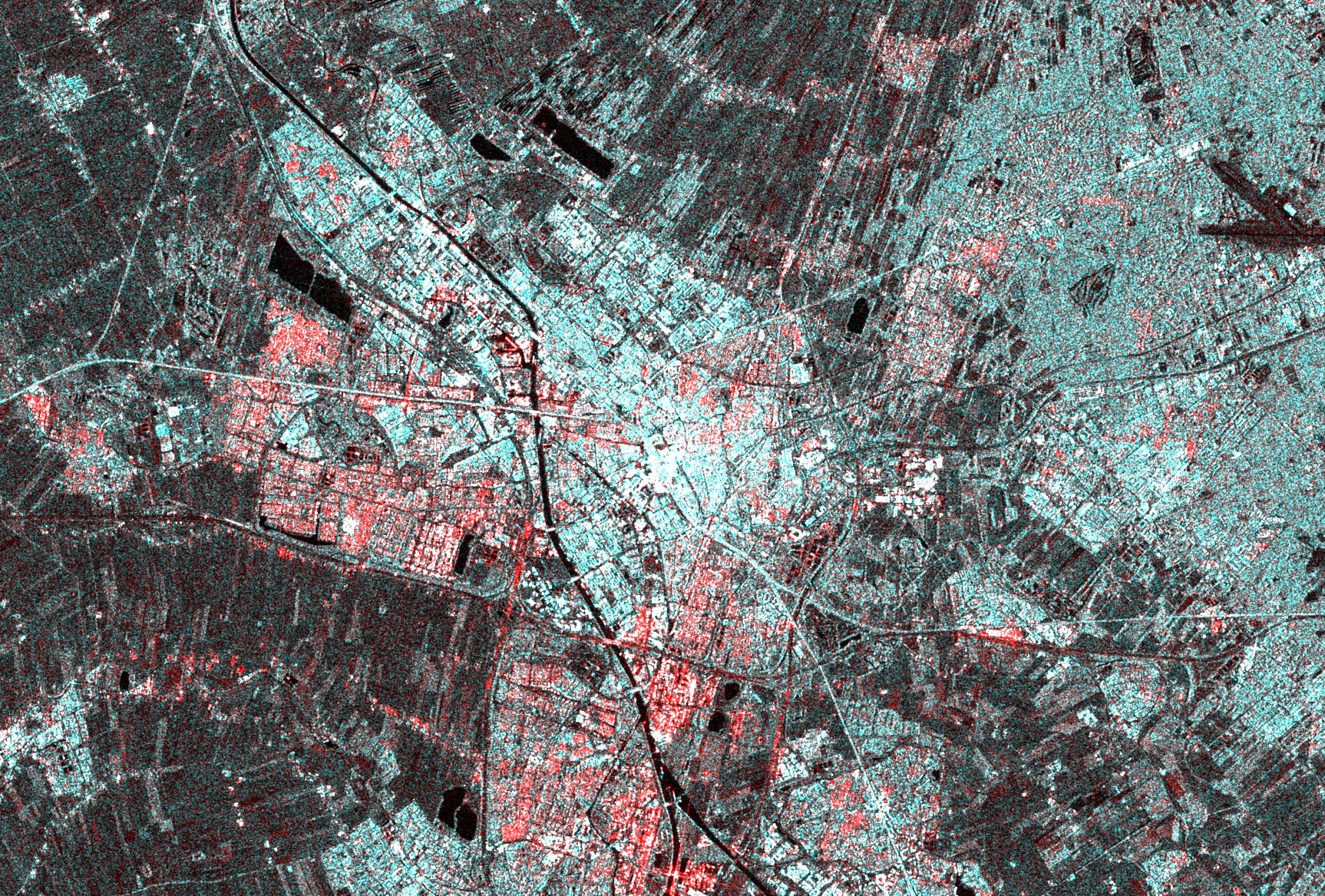 Let's Get Started
What Next?
Introduction to Python with RDM Support
Join the TEN 
UtrechtUniversity/gis-python-power
Introduction to Geospatial ... python (by eScienceCenter)